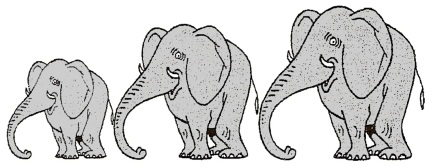 Mathématiques – Calcul mental
Multiplier par 9 ou 11
 Entraînement n° 5
Opération 1
13 x 9
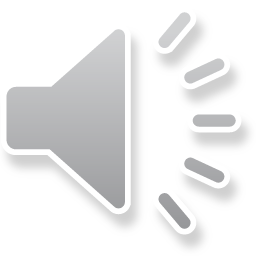 Opération 2
16 x 9
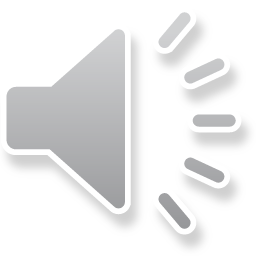 Opération 3
32 x 11
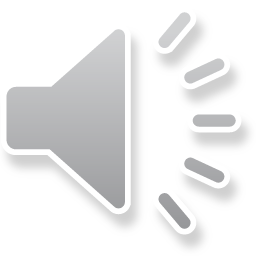 Opération 4
22 x 9
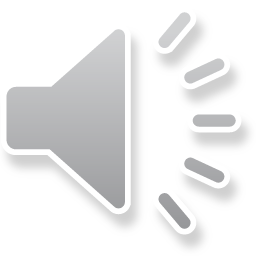 Opération 5
14 x 11
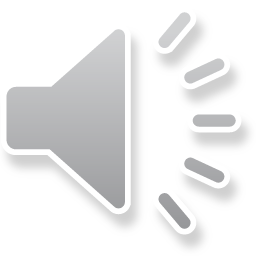 Opération 6
55 x 11
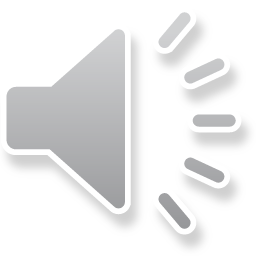 Opération 7
80 x 11
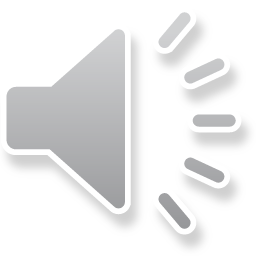 Opération 8
26 x 9
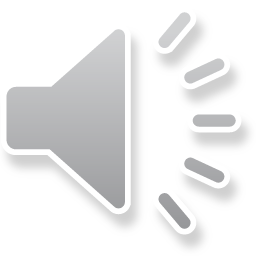 Problème 1
Avec les remplaçants, une équipe de handball est composée de 11 joueurs. Le tournoi de Gardignole a invité 14 équipes à se rencontrer.
Combien y a-t-il de joueurs invités à ce tournoi ?
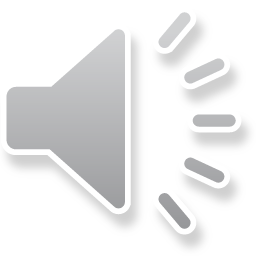 Problème 2
Pour une livraison, des cahiers sont conditionnés dans des cartons de 9 kg. Une école reçoit 25 cartons de cahiers.
Quelle masse de cahiers cette école reçoit-elle ?
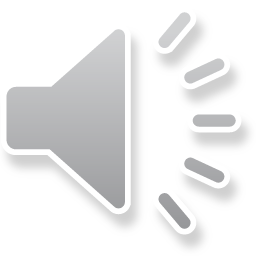 Correction
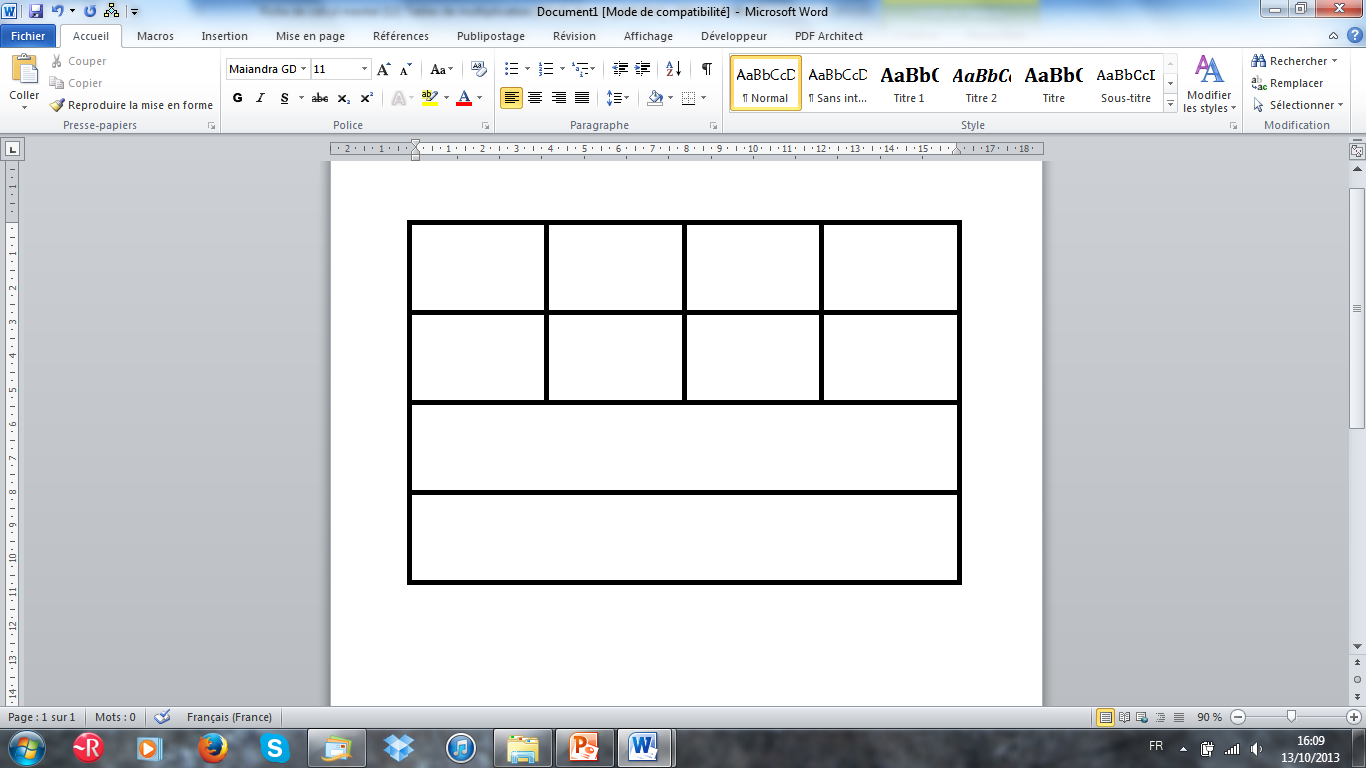 Correction
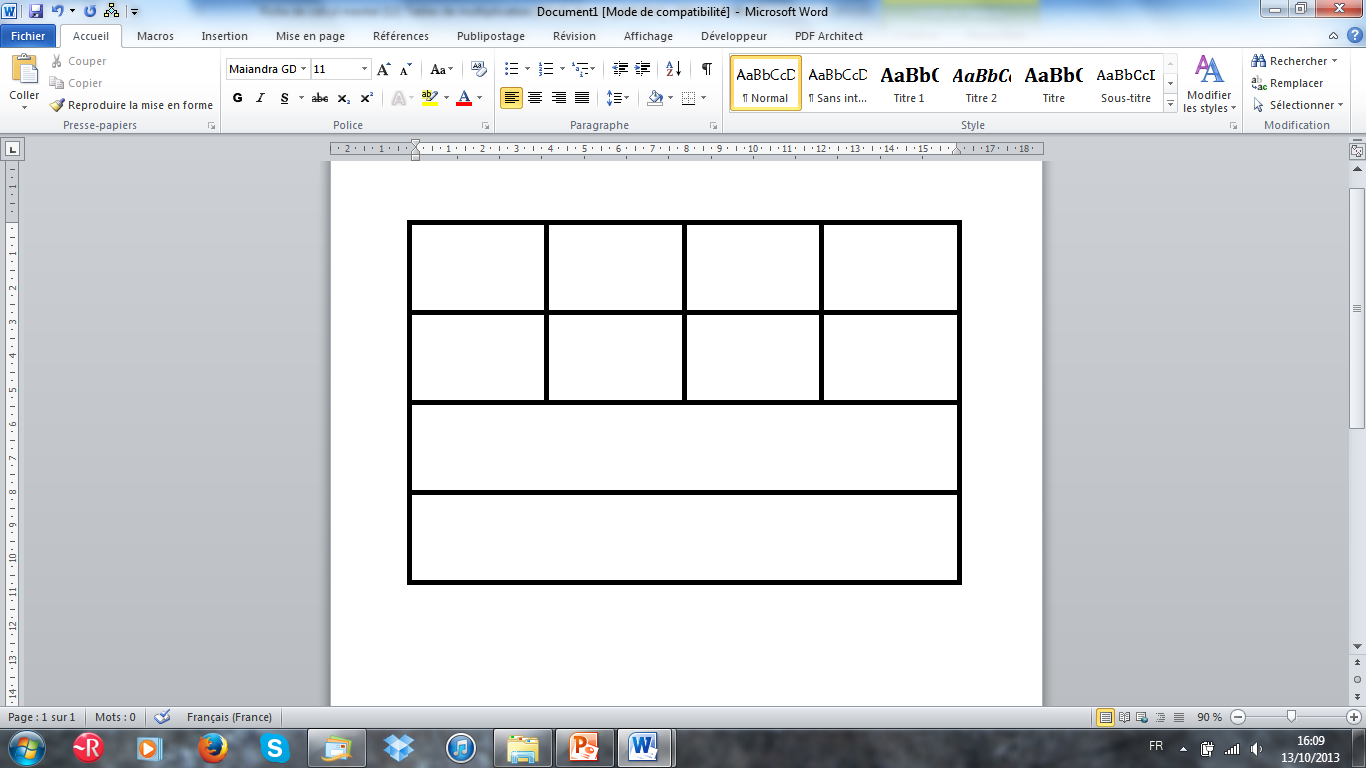 117
144
352
198
605
154
880
234
154 joueurs
225 kg